KÖPRÜKÖY  YAĞAN ÇOK PROGRAMLI ANADOLU LİSESİ
Verimli Ders Çalışma Teknikleri

Samet ÖZMEN
Psikolojik Danışman
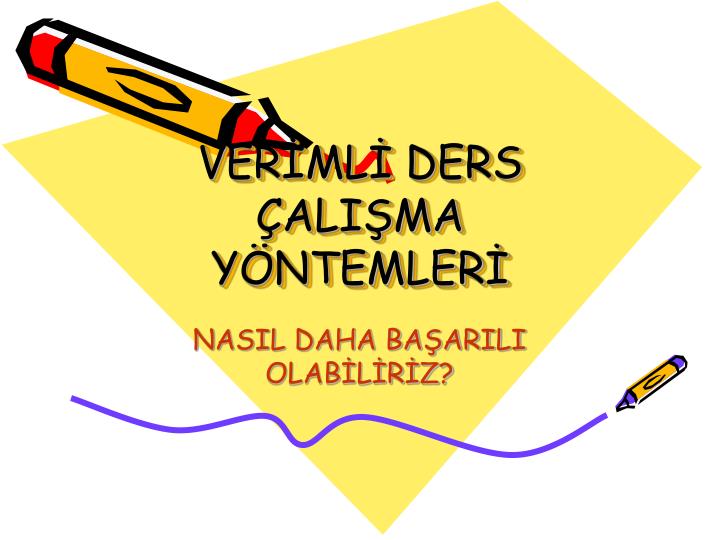 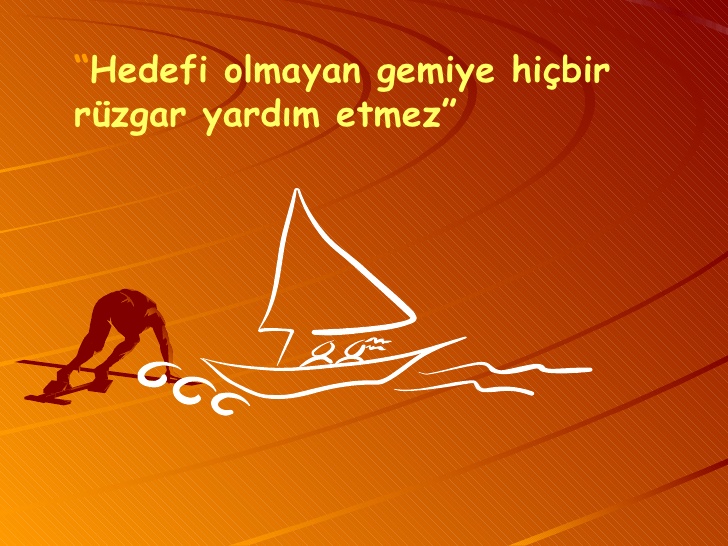 NEDEN VERİMLİ DERS ÇALIŞMA?
Çalışmaya başlamayı sağlamak için
         Çalışmayı düzenli devam ettirebilmek için
         Daha etkili öğrenebilmek ve kalıcılığı      arttırmak için
         Zamanı daha etkili kullanabilmek için
         Başarılı olabilmek için 
             ‘’Verimli Ders Çalışmamız Gerekir!!’’
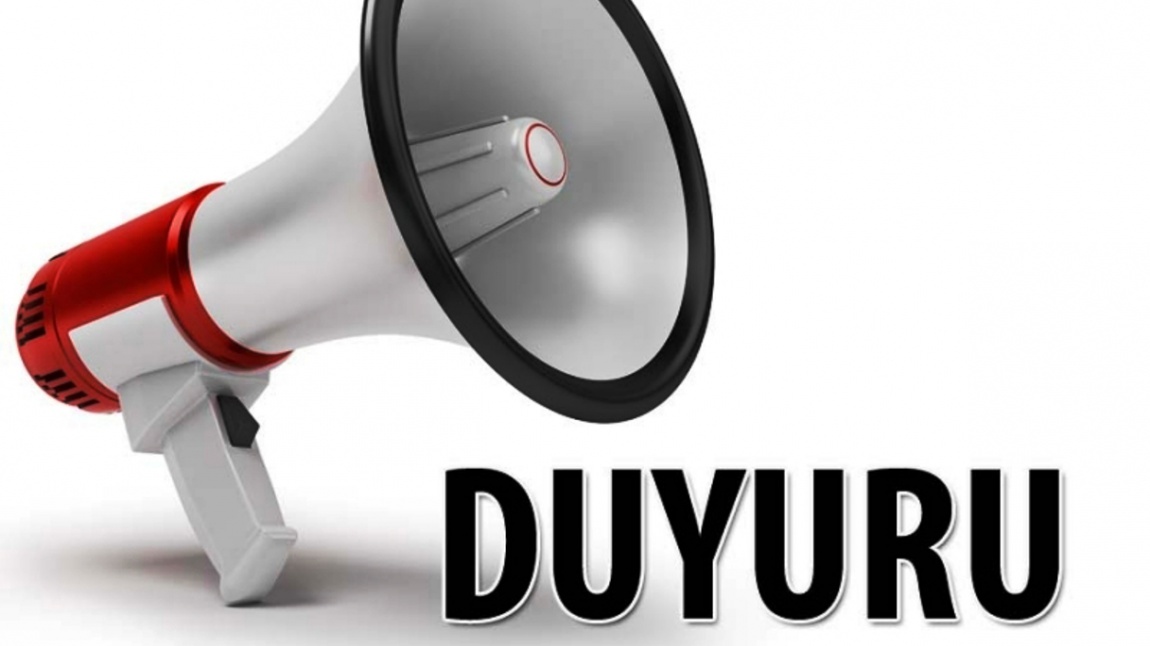 VERİMLİ DERS ÇALIŞMAK İÇİN
PLANLI ÇALIŞIN
Planlı çalışmak bizleri başarıya götürür. 
      Planlı çalışmak daha düzenli olmamızı sağlar.             
      Planlı çalışmak zamanı verimli kullanmamızı sağlar.
      Planlı çalışmak bütün derslerimize dengeli çalışmamızı sağlar.
      Planlı çalışmak ertelemenin önüne geçer.
KONUYU İYİ ÖĞRENİN
Dersi derste öğrenin.
      Eksik kalan konularınızı belirleyin.           
      Konularınızı mutlaka tekrar edin.
      Bilmediğiniz konularla ilgili soru çözmeyin.
EVDE TEKRAR YAPIN
AylıkTekrar
Günlük Tekrar
HaftalıkTekrar
ANLAYABİLECEĞİNİZ TEKNİKLERİ UYGULAYIN
Herkesin dersi anlayabileceği yöntemler farklıdır. Kimimiz not tutarız, kimimiz önemli yerlerin altını çizeriz…

Kendin için uygun olan yöntemi seçmelisin.
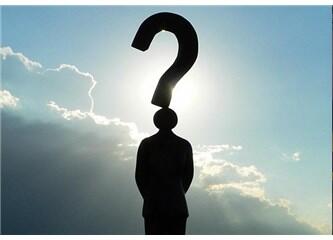 KİTAP OKUYUN
Kitap okumak yorumlama gücünüzü arttırır.
Kitap okumak hitabetinizi arttırır.
Kitap okumak hayal gücünüzü ve zihninizi geliştirir.
Kitap okumak empati yeteneğinizi arttırır.
Kitap okumak stres düzeyinizi azaltır.
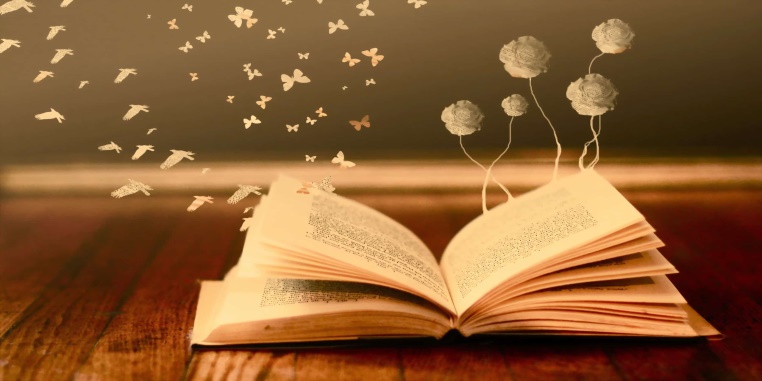 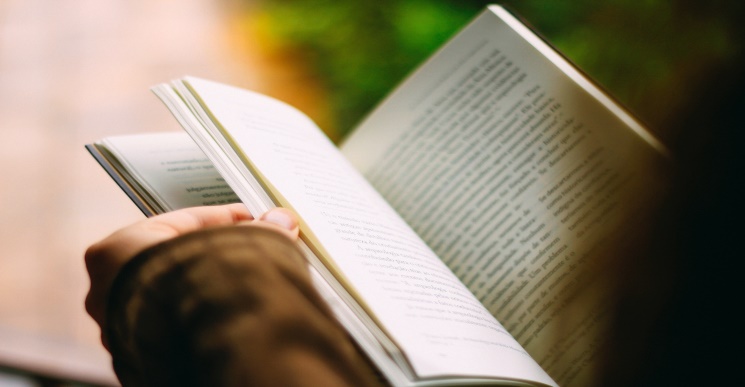 Bunlara Dikkat!
Ders çalışırken, TV izlemeyin, telefonla oynamayın. Telefonunuz yanınızda olmasın
Telefon
Sadece sevdiğiniz değil, tüm derslere çalışın.
Tümü
Çok kısa veya  uzun süre
 (mola vermeden)  
çalışmayın.
Süre
Zorlandığınız bir dersten sonra, 
size daha kolay gelen derse çalışın.
Zor
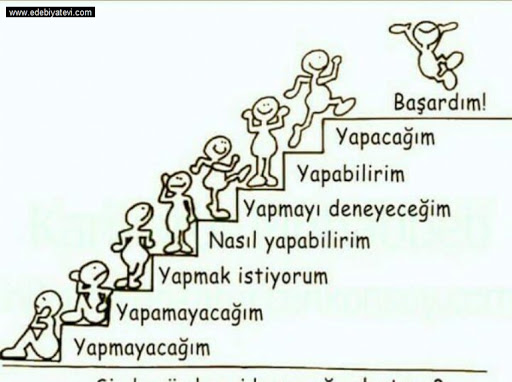 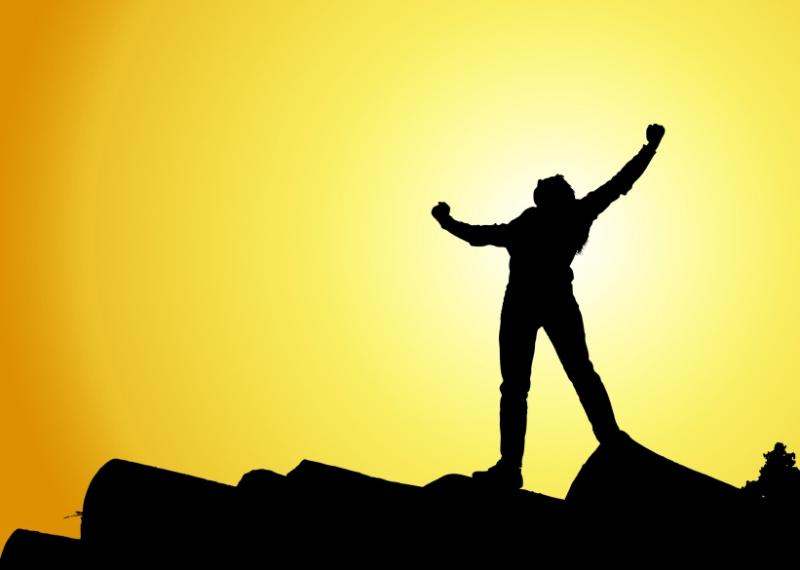 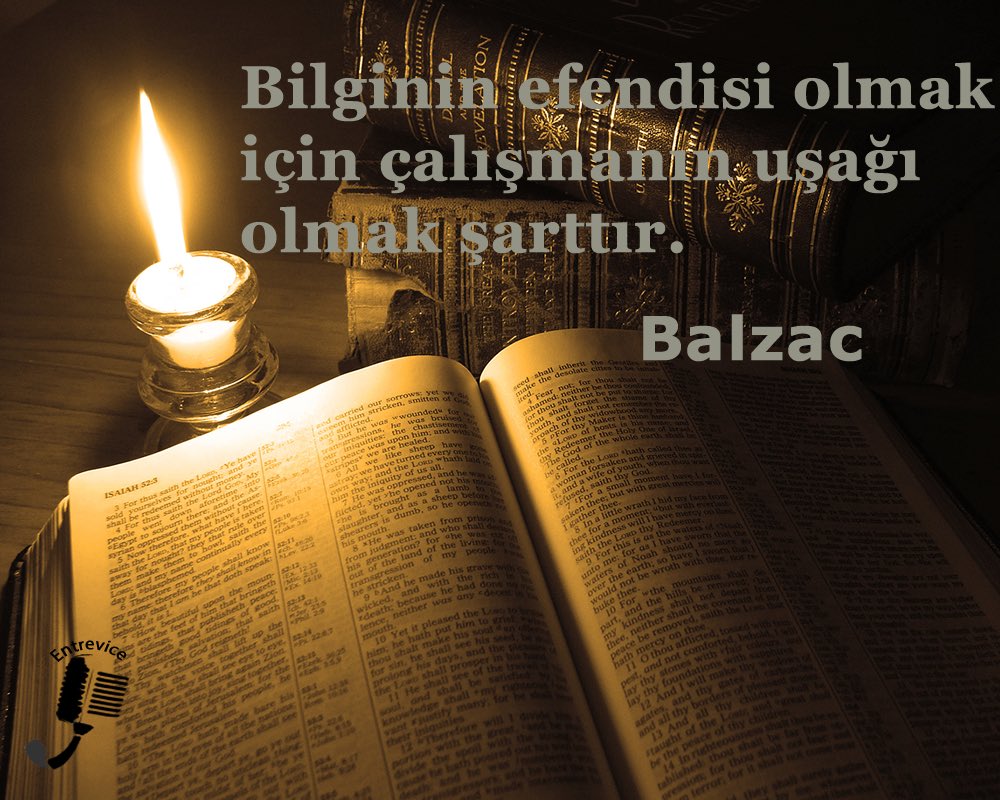